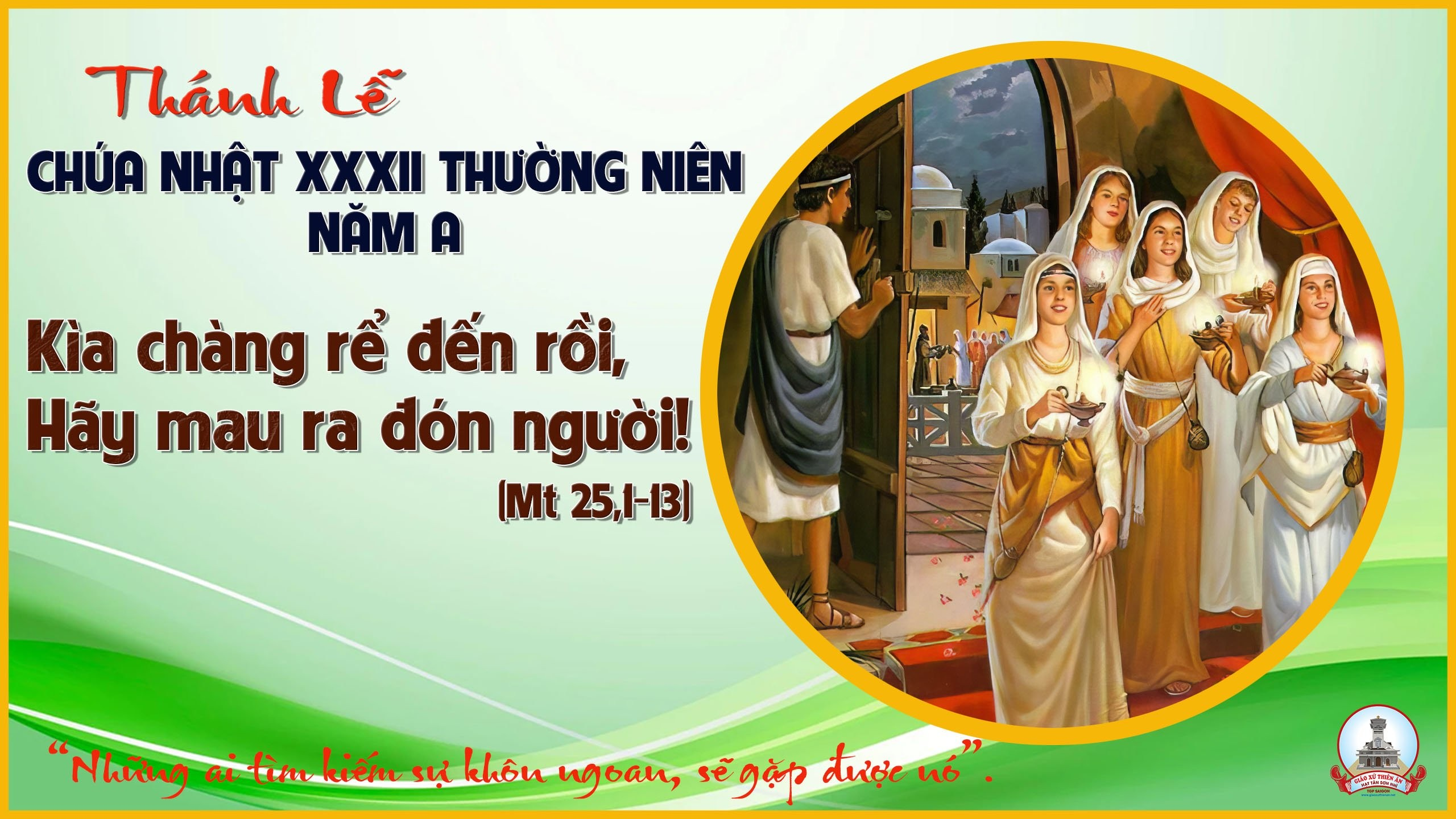 Ca Nhập LễHÃY SẴN SÀNG
Đk: Này đoàn dân Chúa hãy sẵn sàng. Vì lúc ta không ngờ thì Chúa sẽ đến.  Này đoàn dân Chúa hãy sẵn sàng. Vì lúc ta không ngờ thì Chúa đến gần.
Tk1: Hãy thắp nến sáng với bao việc lành. Chờ ngày về nơi phúc vinh thiên đàng.
Đk: Này đoàn dân Chúa hãy sẵn sàng. Vì lúc ta không ngờ thì Chúa sẽ đến.  Này đoàn dân Chúa hãy sẵn sàng. Vì lúc ta không ngờ thì Chúa đến gần.
Tk2: Hãy sống xứng đáng với Cha trên trời. Ngày dài trần gian tránh xa tội đời.
Đk: Này đoàn dân Chúa hãy sẵn sàng. Vì lúc ta không ngờ thì Chúa sẽ đến.  Này đoàn dân Chúa hãy sẵn sàng. Vì lúc ta không ngờ thì Chúa đến gần.
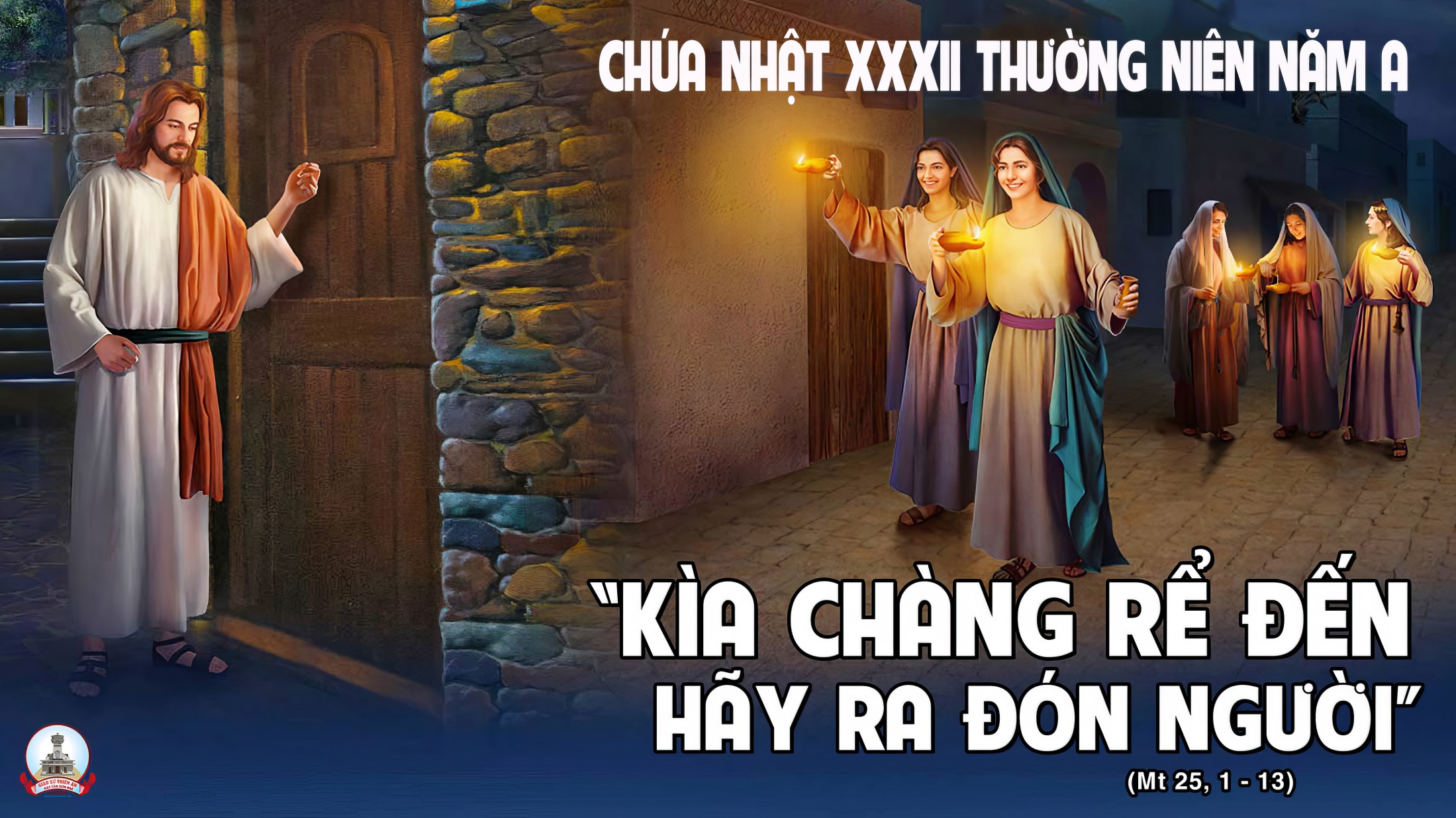 KINH VINH DANH
Ca Lên Đi 2
Chủ tế: Vinh danh Thiên Chúa trên các tầng trời. Và bình an dưới thế, bình an dưới thế cho người thiện tâm.
Chúng con ca ngợi Chúa. Chúng con chúc tụng Chúa. Chúng con thờ lạy Chúa. Chúng con tôn vinh Chúa. Chúng con cảm tạ Chúa vì vinh quang cao cả Chúa.
Lạy Chúa là Thiên Chúa, là Vua trên trời, là Chúa Cha toàn năng. Lạy Con Một Thiên Chúa, Chúa Giê-su Ki-tô.
Lạy Chúa là Thiên Chúa, là Chiên Thiên Chúa, là Con Đức Chúa Cha. Chúa xoá tội trần gian, xin thương, xin thương, xin thương xót chúng con.
Chúa xoá tội trần gian, xin nhận lời chúng con cầu khẩn. Chúa ngự bên hữu Đức Chúa Cha, xin thương, xin thương, xin thương xót chúng con.
Vì lạy Chúa Giê-su Ki-tô, chỉ có Chúa là Đấng Thánh, chỉ có Chúa là Chúa, chỉ có Chúa là Đấng Tối Cao, cùng Đức Chúa Thánh Thần trong vinh quang Đức Chúa Cha. A-men. A-men.
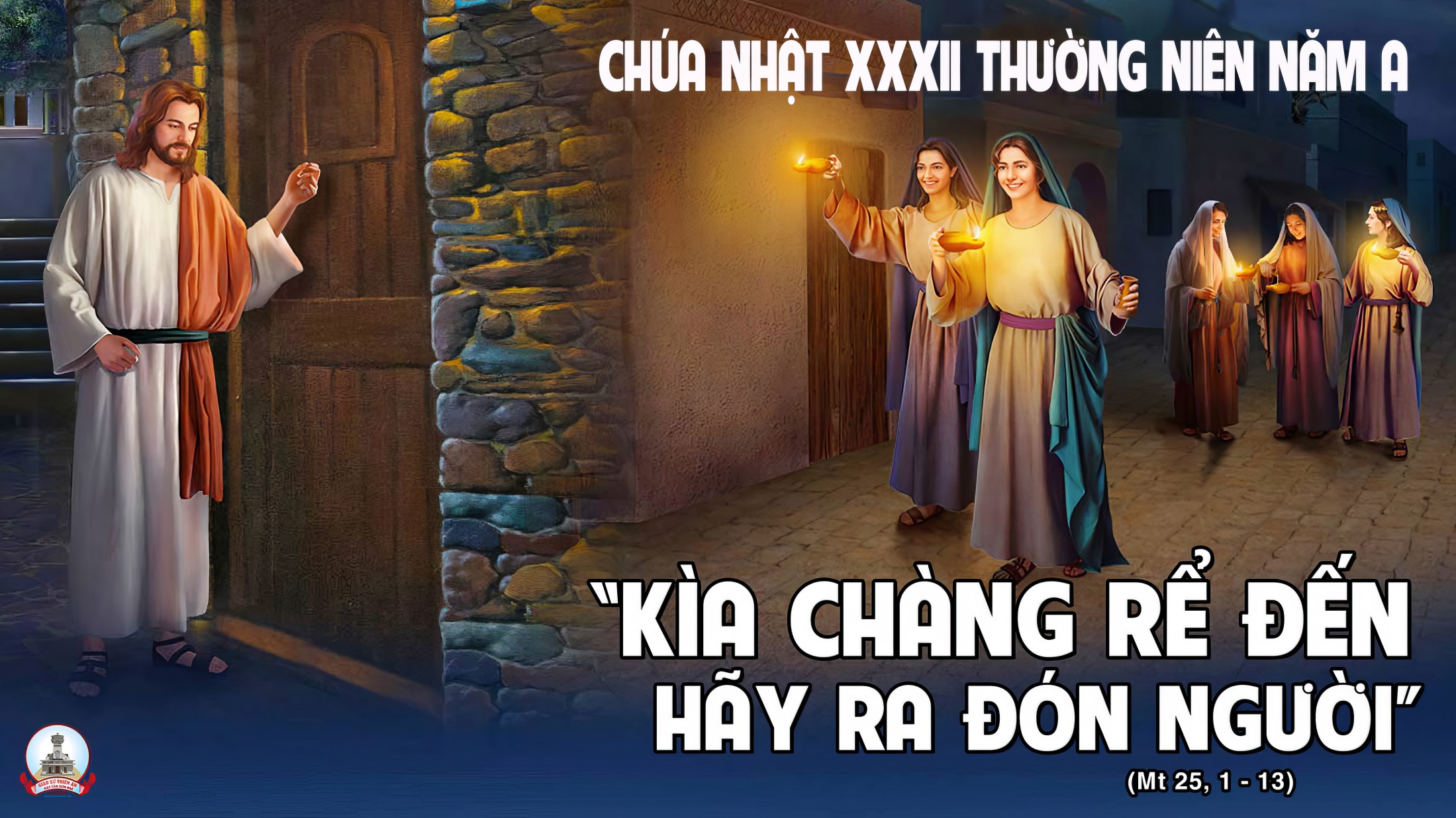 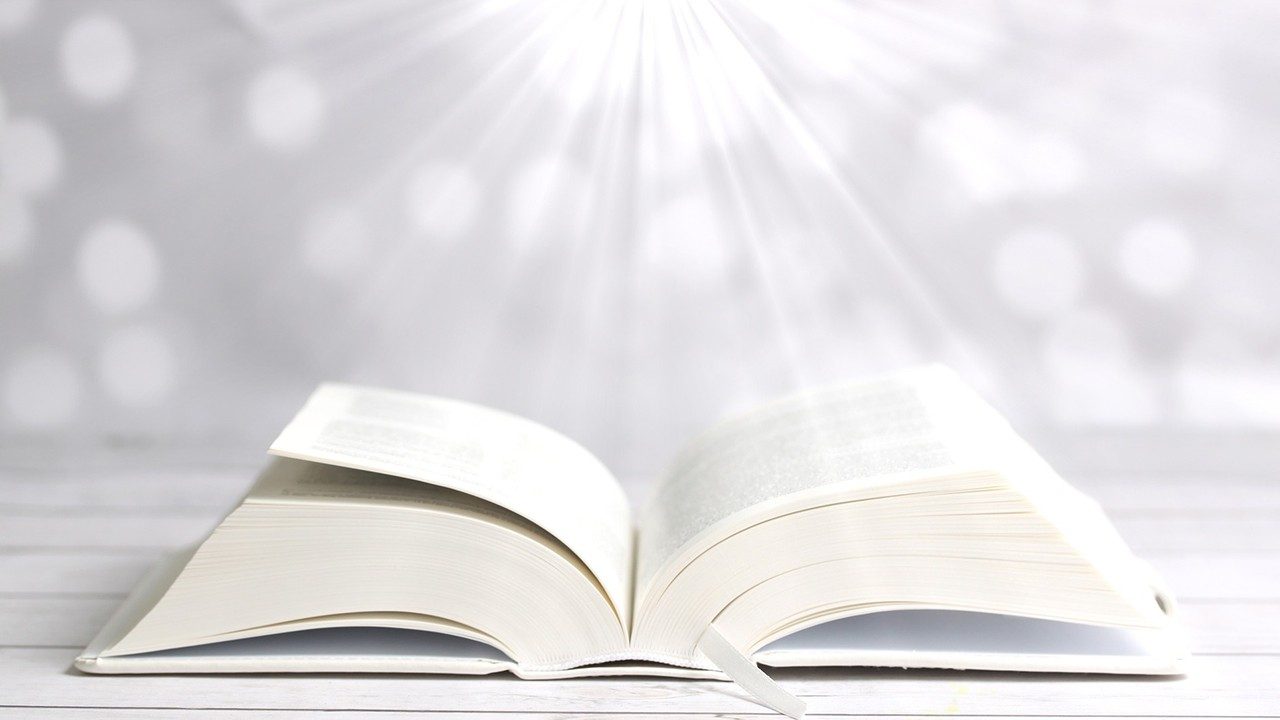 Bài đọc 1.
Bài trích sách Khôn ngoan.Ai tìm kiếm Đức Khôn Ngoan, thì Đức Khôn Ngoan cho gặp.
Thánh Vịnh 62Chúa Nhật XXXII Thường NiênNăm ALm. Kim Long04 Câu
Đk: Lạy Chúa, Thiên Chúa con tôn thờ, linh hồn con luôn khao khát Ngài.
Tk1: Thân lạy Chúa, Đấng con tôn thờ, này con nao nao trông tìm Chúa, linh hồn con khát khao, thân xác con hao mòn, như đất khô cằn hằng trông mong nước nguồn.
Đk: Lạy Chúa, Thiên Chúa con tôn thờ, linh hồn con luôn khao khát Ngài.
Tk2: Mong được tới ngắm tôn nhan Ngài, nhìn xem vinh quang uy lực Chúa. Ân tình của Chúa luôn cao quý hơn sinh mạng, con muốn vang lời mà ca khen suốt đời.
Đk: Lạy Chúa, Thiên Chúa con tôn thờ, linh hồn con luôn khao khát Ngài.
Tk3: Con nguyện ước chúc khen trọn đời, và xin giơ tay kêu cầu Chúa. Nay hồn con sướng vui như mới tham dự tiệc, câu hát trên miệng mừng vui hoan chúc Ngài.
Đk: Lạy Chúa, Thiên Chúa con tôn thờ, linh hồn con luôn khao khát Ngài.
Tk4: Mơ tưởng Chúa mỗi khi lên giường, và qua năm canh con thầm nhắc. Bởi Ngài đã đoái thương luôn cứu nguy hộ phù, nương bóng tay Ngài, miệng con vui hát mừng.
Đk: Lạy Chúa, Thiên Chúa con tôn thờ, linh hồn con luôn khao khát Ngài.
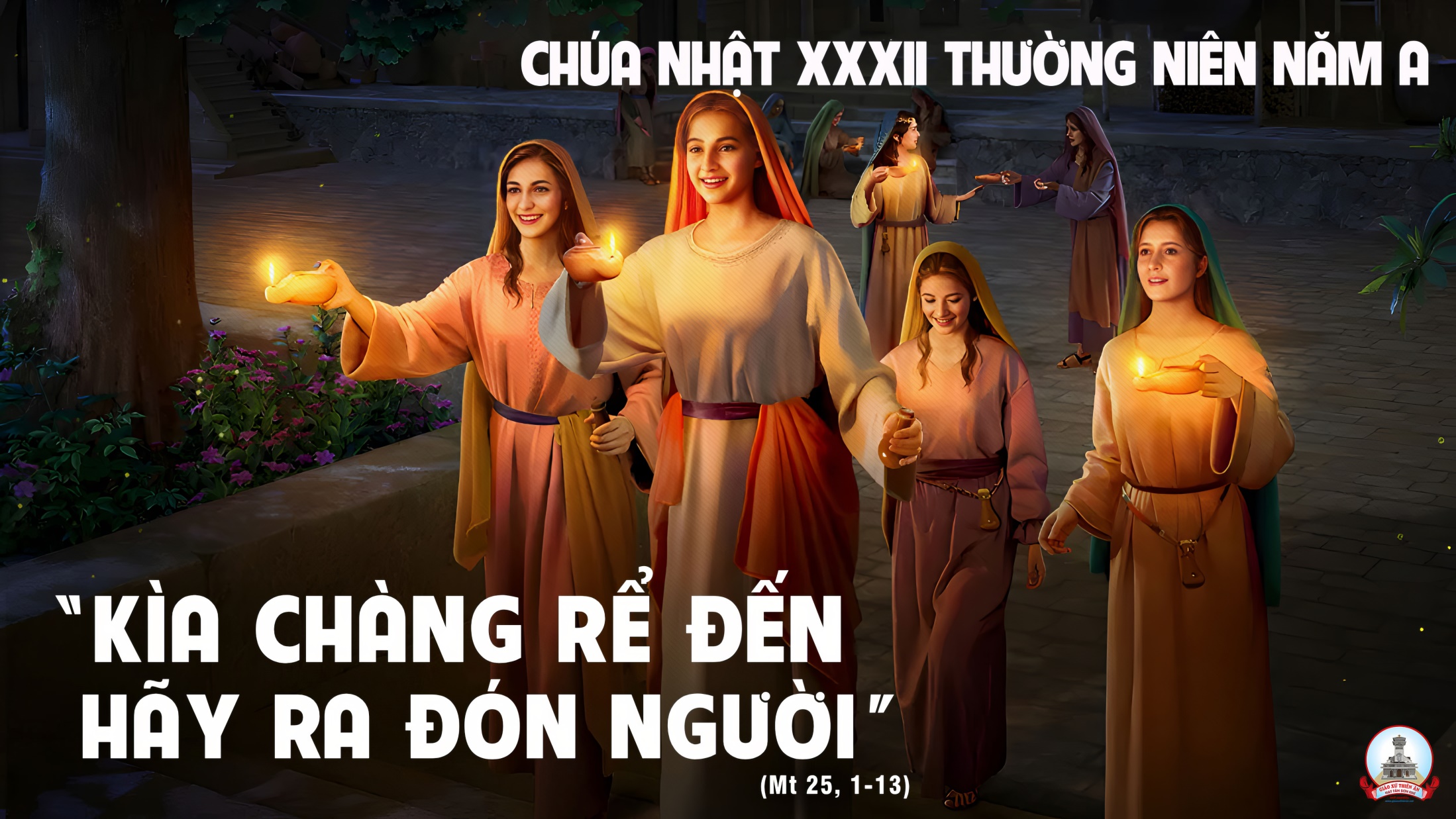 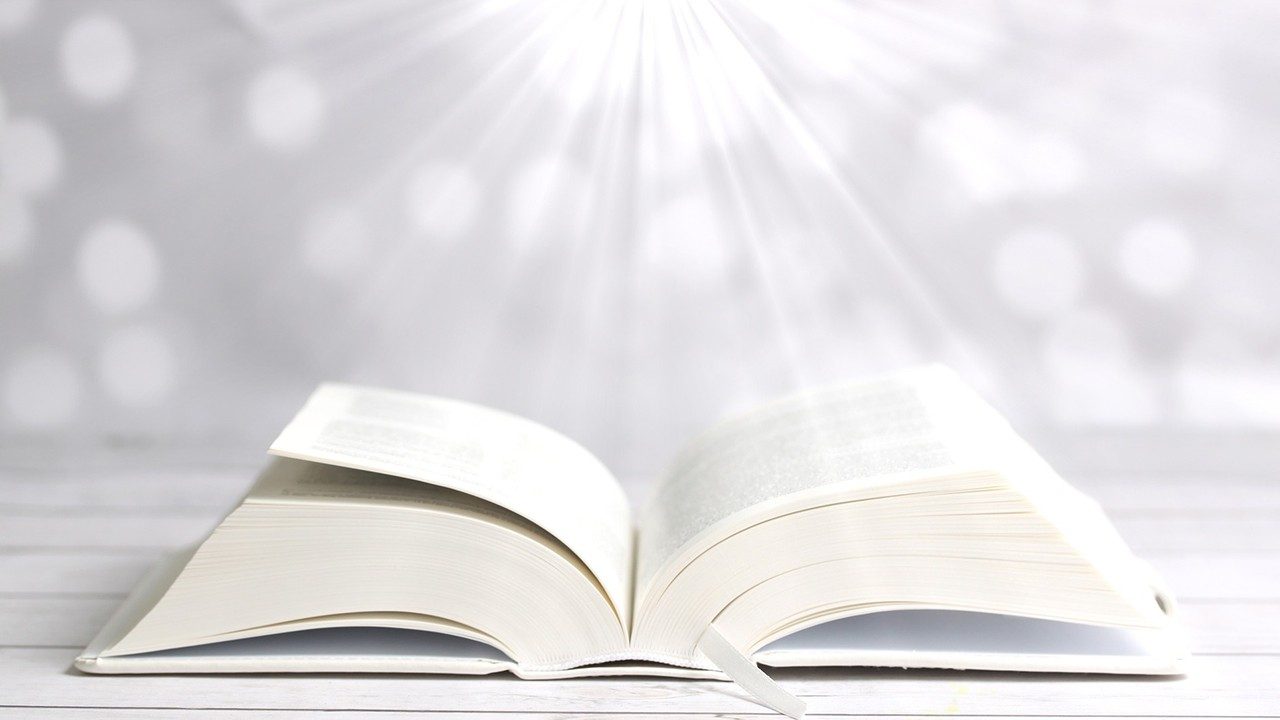 Bài đọc 2.
Bài trích thư thứ nhất của thánh Phaolo tông đồ Gửi tín hữu Thê-sa-lô-ni ca.
Những người đã an giấc trong Đức Giê-su, sẽ được Thiên Chúa đưa về cùng Đức Giê-su.
Alleluia - Alleluia:
Anh em hãy tỉnh thức và hãy sẵn sàng, vì vào giờ anh em không ngờ Con Người sẽ đến.
Alleluia …
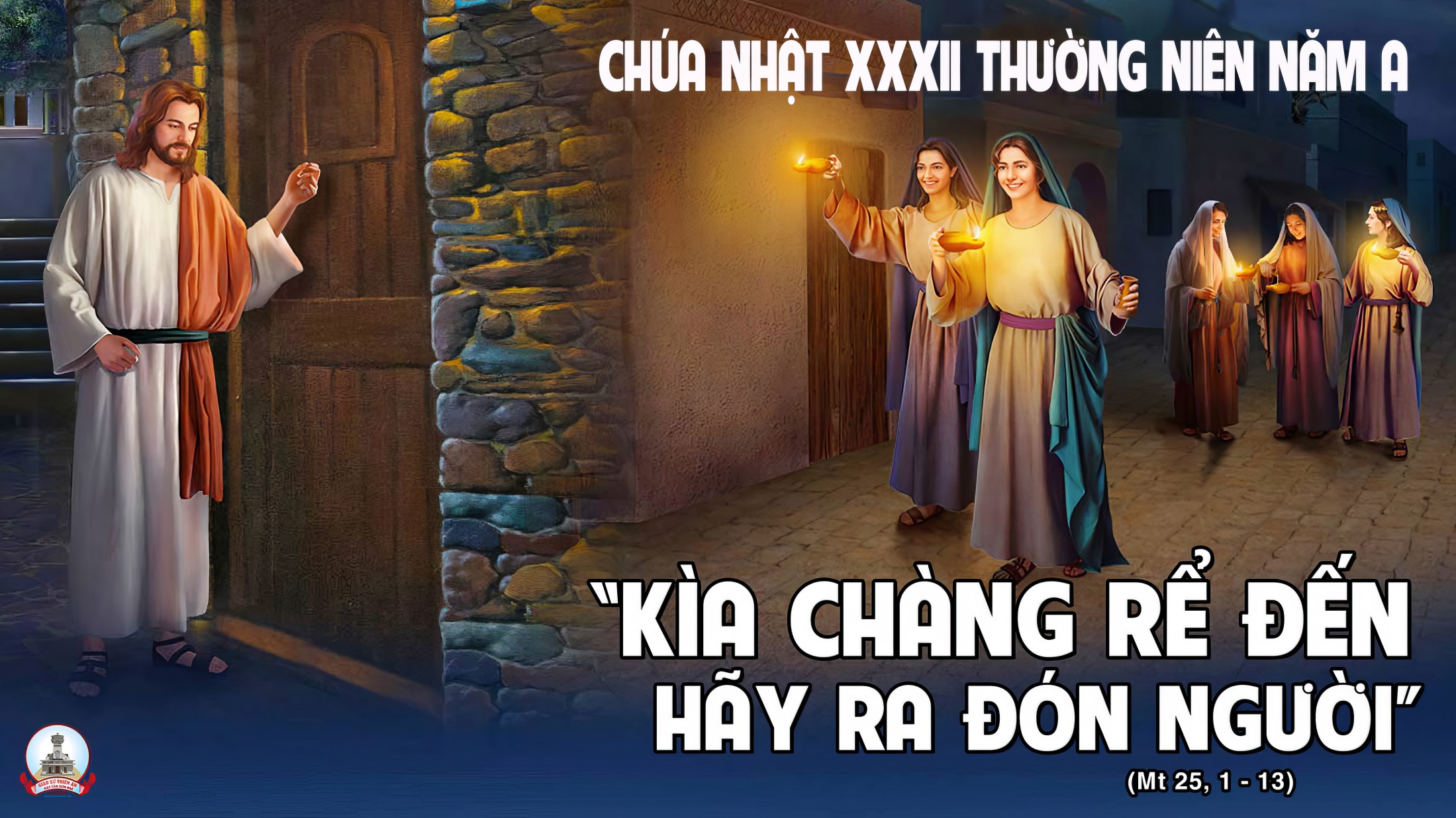 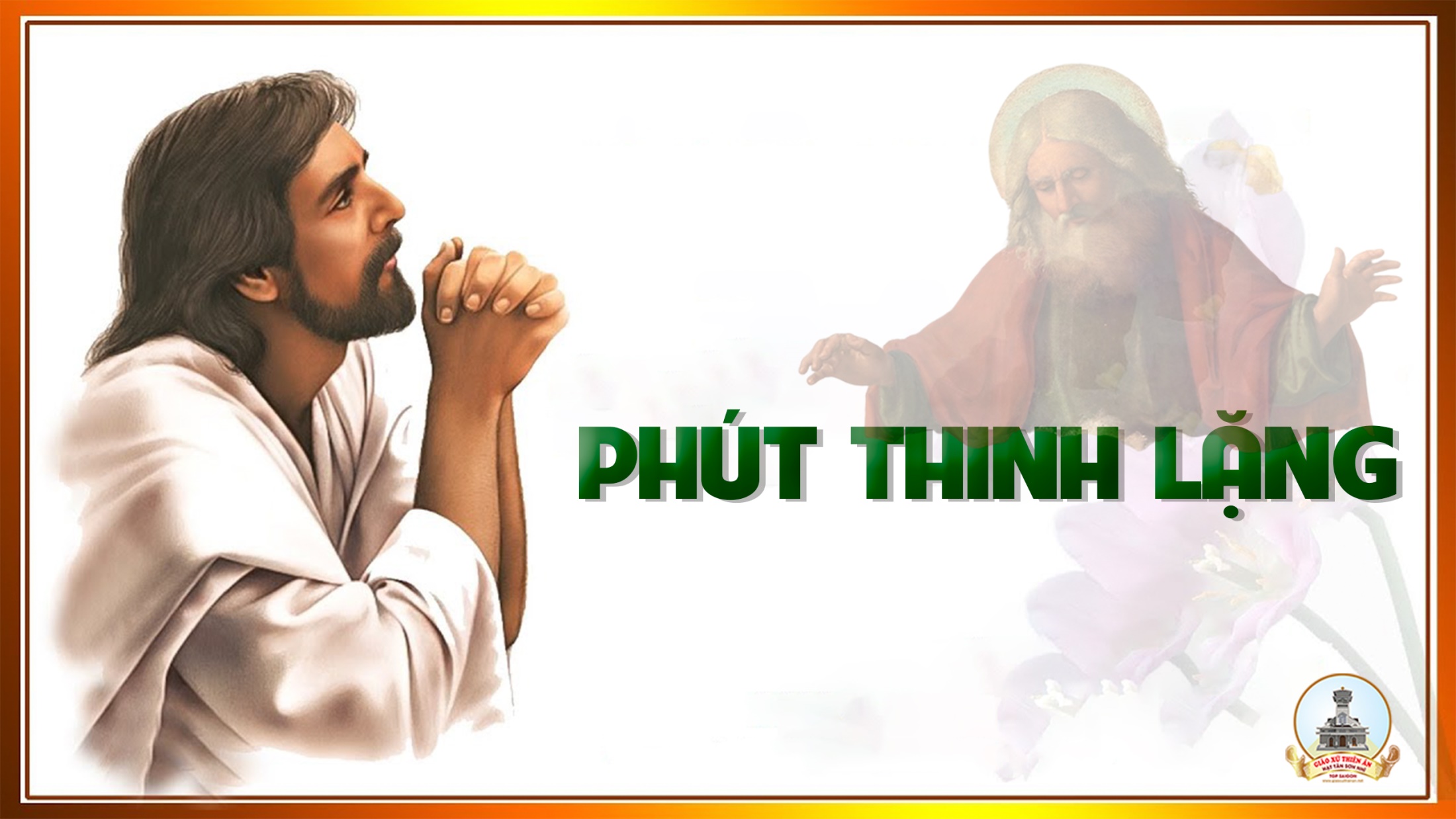 KINH TIN KÍNH
Tôi tin kính một Thiên Chúa là Cha toàn năng, Đấng tạo thành trời đất, muôn vật hữu hình và vô hình.
Tôi tin kính một Chúa Giêsu Kitô, Con Một Thiên Chúa, sinh bởi Đức Chúa Cha từ trước muôn đời.
Người là Thiên Chúa bởi Thiên Chúa, Ánh Sáng bởi Ánh Sáng, Thiên Chúa thật bởi Thiên Chúa thật,
được sinh ra mà không phải được tạo thành, đồng bản thể với Đức Chúa Cha, nhờ Người mà muôn vật được tạo thành.
Vì loài người chúng ta và để cứu độ chúng ta, Người đã từ trời xuống thế.
Bởi phép Đức Chúa Thánh Thần, Người đã nhập thể trong lòng Trinh Nữ Maria, và đã làm người.
Người chịu đóng đinh vào thập giá vì chúng ta, thời quan Phongxiô Philatô. Người chịu khổ hình và mai táng, ngày thứ ba Người sống lại như lời Thánh Kinh.
Người lên trời, ngự bên hữu Đức Chúa Cha, và Người sẽ lại đến trong vinh quang để phán xét kẻ sống và kẻ chết, Nước Người sẽ không bao giờ cùng.
Tôi tin kính Đức Chúa Thánh Thần là Thiên Chúa và là Đấng ban sự sống, Người bởi Đức Chúa Cha và Đức Chúa Con mà ra,
Người được phụng thờ và tôn vinh cùng với Đức Chúa Cha và Đức Chúa Con. Người đã dùng các tiên tri mà phán dạy.
Tôi tin Hội Thánh duy nhất thánh thiện công giáo và tông truyền.
Tôi tuyên xưng có một Phép Rửa để tha tội. Tôi trông đợi kẻ chết sống lại và sự sống đời sau. Amen.
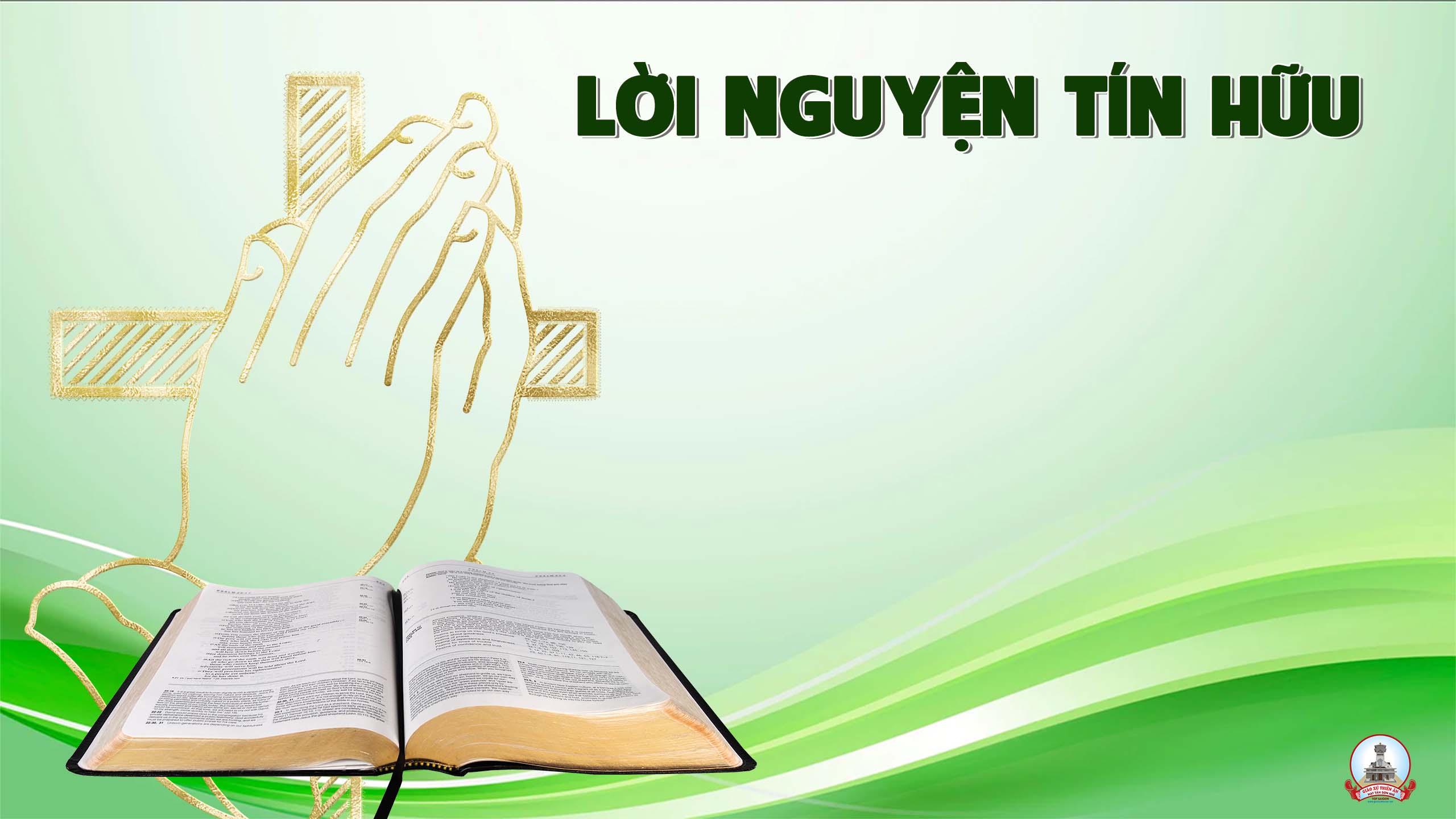 Chúa có thể đến vào lúc chúng ta hoàn toàn bất ngờ. Do đó tỉnh thức là việc mỗi Kitô hữu cần phải làm thường xuyên cả cuộc đời mình. Tin tưởng vào ơn Chúa trợ giúp, chúng ta cùng dâng lời cầu xin.
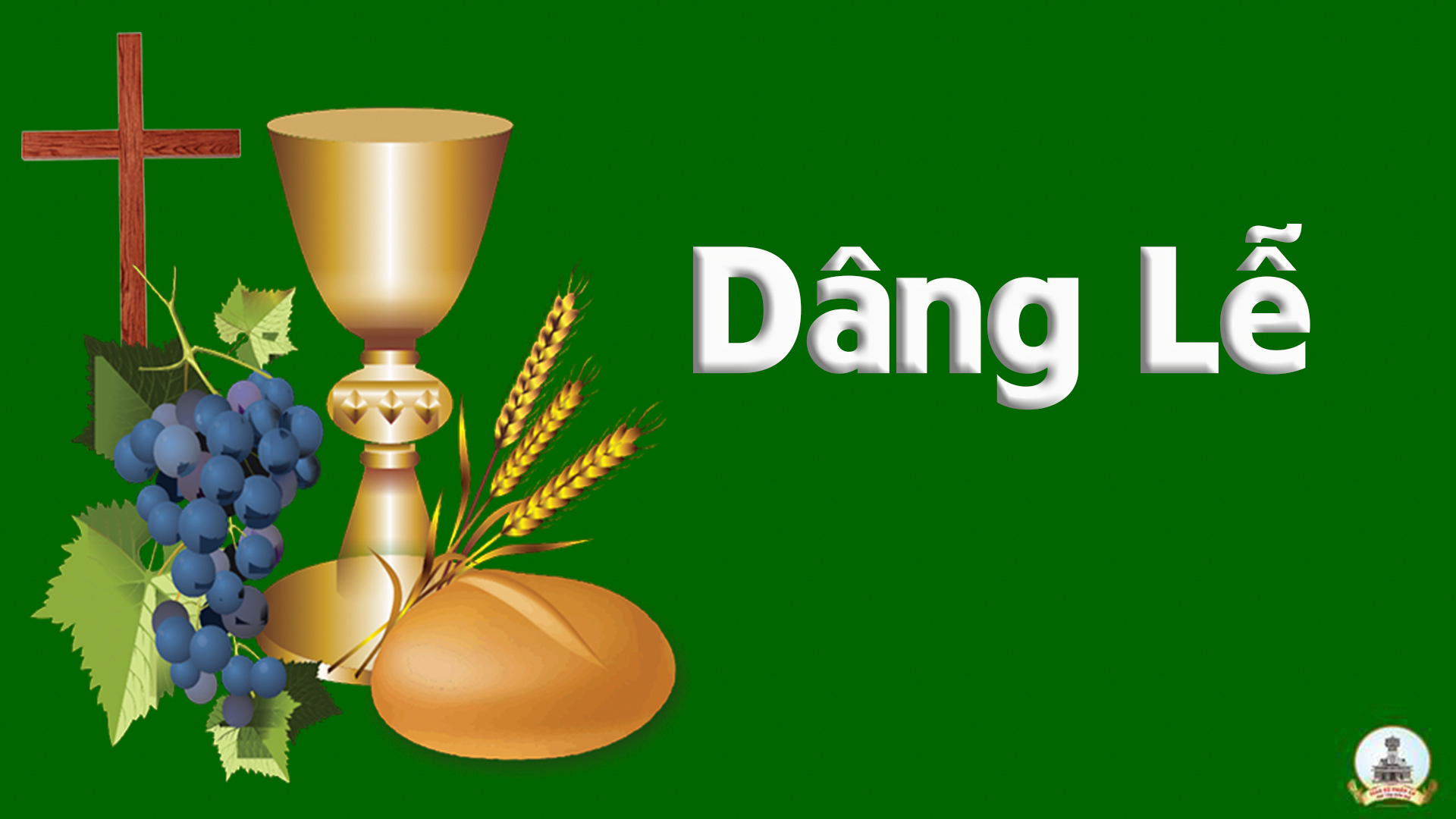 CON MUỐN DÂNG NGÀI
Thiên Lý
Tk1: Con muốn dâng lên Ngài bánh từ hạt lúa vàng tươi. Là hoa mầu ruộng đất do nước mắt giọt mồ hôi. Như hương hoa cuộc sống nuôi lớn con từ thuở nào…
…  Xin dâng lên tòa cao này bông lúa thơm ngọt ngào. Như lễ dâng chân thành, xin ơn Chúa thương chúc lành.
Đk:  Lòng hiệp lòng nguyện dâng lời con thiết tha nguyện dâng. Khi ban mai hay chiều tàn lời dâng Chúa luôn vọng ngân…
… Và này cuộc đời con nguyện dâng Chúa như lòng son. Đâu cao sang chỉ mọn hèn phận con nhỏ bé như không.
Tk2: Con muốn dâng lên Ngài chén rượu tinh khiết sạch trong. Là rượu nồng tình yêu như tấm chân tình thủy chung. Đây hy sinh cuộc sống tha thiết dâng trọn tuổi mộng…
… Cho đau thương dần qua và cho cay đắng xóa nhòa. Xin Chúa cho muôn nhà an vui sống trong thái hòa.
Đk:  Lòng hiệp lòng nguyện dâng lời con thiết tha nguyện dâng. Khi ban mai hay chiều tàn lời dâng Chúa luôn vọng ngân…
… Và này cuộc đời con nguyện dâng Chúa như lòng son. Đâu cao sang chỉ mọn hèn phận con nhỏ bé như không.
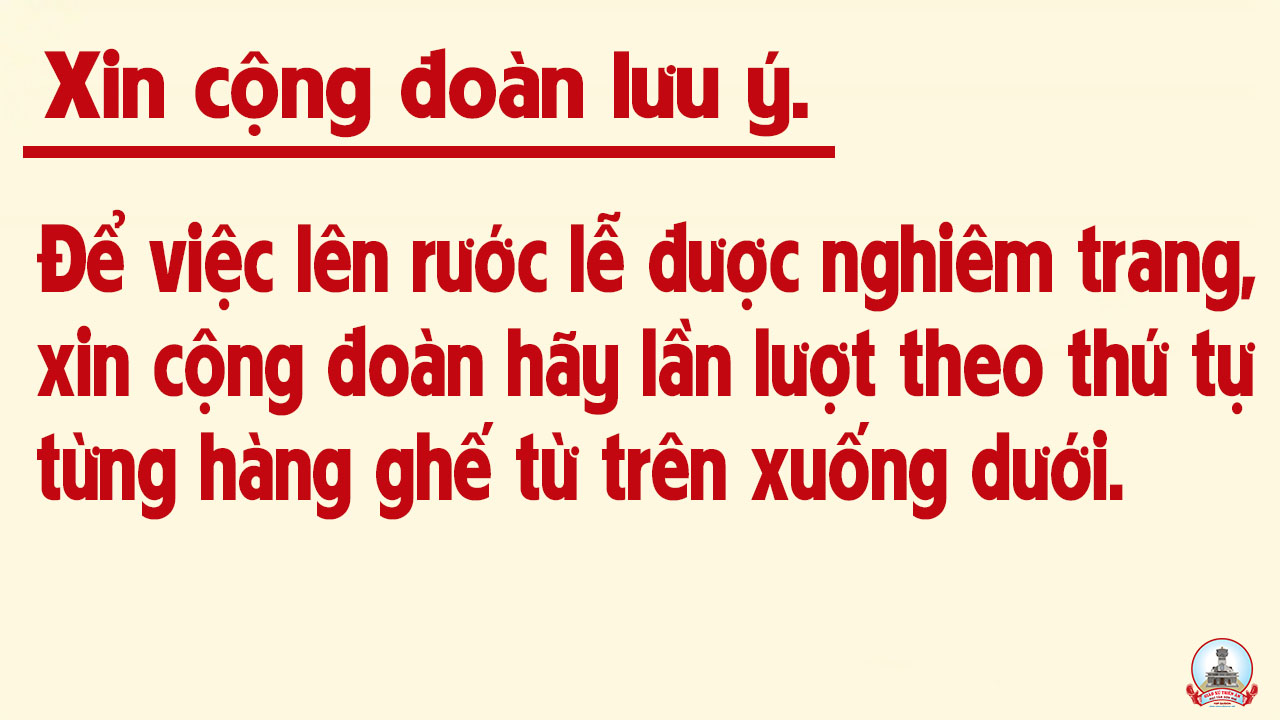 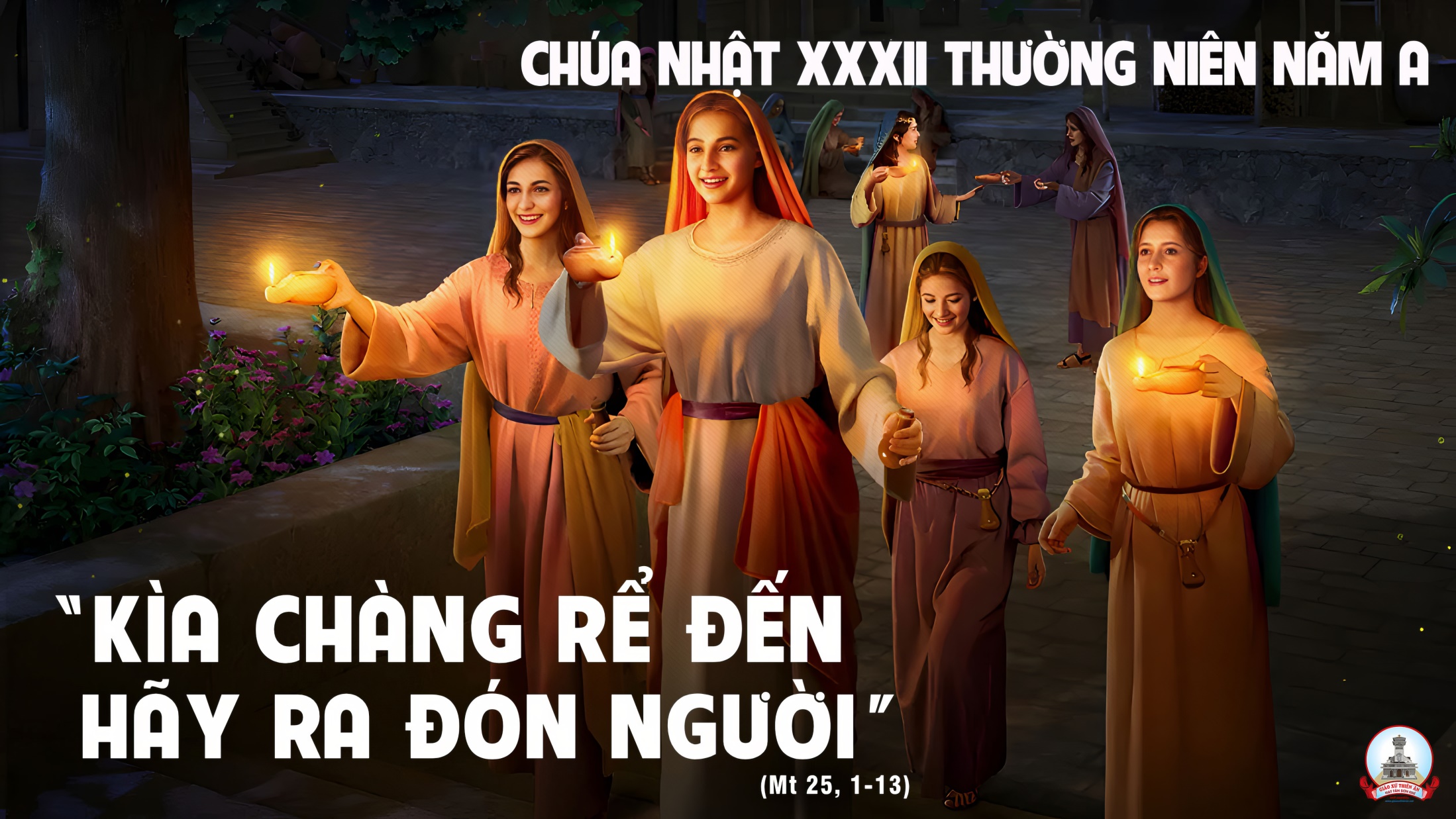 Ca Nguyện Hiệp LễTỪ NƠI VỰC SÂUPhùng Minh Mẫn
Đk: Từ nơi vực sâu hồn con chìm trong ngút ngàn khổ đau. Từ nơi vực sâu, lời con nài van thiết tha dường bao. Cậy vì lòng Chúa xót thương muôn đời. Chúa hỡi thương con theo lượng từ ái của Ngài…
… Vì bao ngày qua đời con vùi trong vũng lầy phù hoa. Còn đâu bình an, vì xa tình yêu Chúa bao từ nhân. Ngài ơi còn nghe tiếng con kêu cầu? Hãy xót thương con Chúa hỡi xin đừng làm ngơ. (Chúa ơi!)
Tk1: Lạy Chúa vực sâu u tối khiến linh hồn con quá khiếp run. Từ khi rời xa nhan Chúa thân rơi vào chốn khốn cùng. Giờ đây hồn con mong Chúa khác chi tuần phiên ngóng ánh dương. Và như đàn nai đang khát ước mong tìm về suối nước trong.
Đk: Từ nơi vực sâu hồn con chìm trong ngút ngàn khổ đau. Từ nơi vực sâu, lời con nài van thiết tha dường bao. Cậy vì lòng Chúa xót thương muôn đời. Chúa hỡi thương con theo lượng từ ái của Ngài…
… Vì bao ngày qua đời con vùi trong vũng lầy phù hoa. Còn đâu bình an, vì xa tình yêu Chúa bao từ nhân. Ngài ơi còn nghe tiếng con kêu cầu? Hãy xót thương con Chúa hỡi xin đừng làm ngơ. (Chúa ơi!)
Tk2: Nài xin Ngài không minh xét theo như tội con đã trót mang. Nguyện Chúa rộng lượng tha thứ theo như lòng Ngài vẫn thứ tha. Vì nếu Ngài không thương xót có ai được ơn cứu rỗi chăng? Lòng con hằng tin nơi Chúa khoan dung hải hà suốt tháng năm.
Đk: Từ nơi vực sâu hồn con chìm trong ngút ngàn khổ đau. Từ nơi vực sâu, lời con nài van thiết tha dường bao. Cậy vì lòng Chúa xót thương muôn đời. Chúa hỡi thương con theo lượng từ ái của Ngài…
… Vì bao ngày qua đời con vùi trong vũng lầy phù hoa. Còn đâu bình an, vì xa tình yêu Chúa bao từ nhân. Ngài ơi còn nghe tiếng con kêu cầu? Hãy xót thương con Chúa hỡi xin đừng làm ngơ. (Chúa ơi!)
Tk3: Trần thế hằng mong giam giữ con trong lạc xa những thoái hư. Và con nhiều phen yếu đuối quay lưng phản nghịch Chúa chí từ. Giờ đây hồn con khinh ghét biết bao tội xưa quá xấu xa. Ngày đêm buồn đau than khóc cho bao nhiêu lầm lỗi đã qua.
Đk: Từ nơi vực sâu hồn con chìm trong ngút ngàn khổ đau. Từ nơi vực sâu, lời con nài van thiết tha dường bao. Cậy vì lòng Chúa xót thương muôn đời. Chúa hỡi thương con theo lượng từ ái của Ngài…
… Vì bao ngày qua đời con vùi trong vũng lầy phù hoa. Còn đâu bình an, vì xa tình yêu Chúa bao từ nhân. Ngài ơi còn nghe tiếng con kêu cầu? Hãy xót thương con Chúa hỡi xin đừng làm ngơ. (Chúa ơi!)
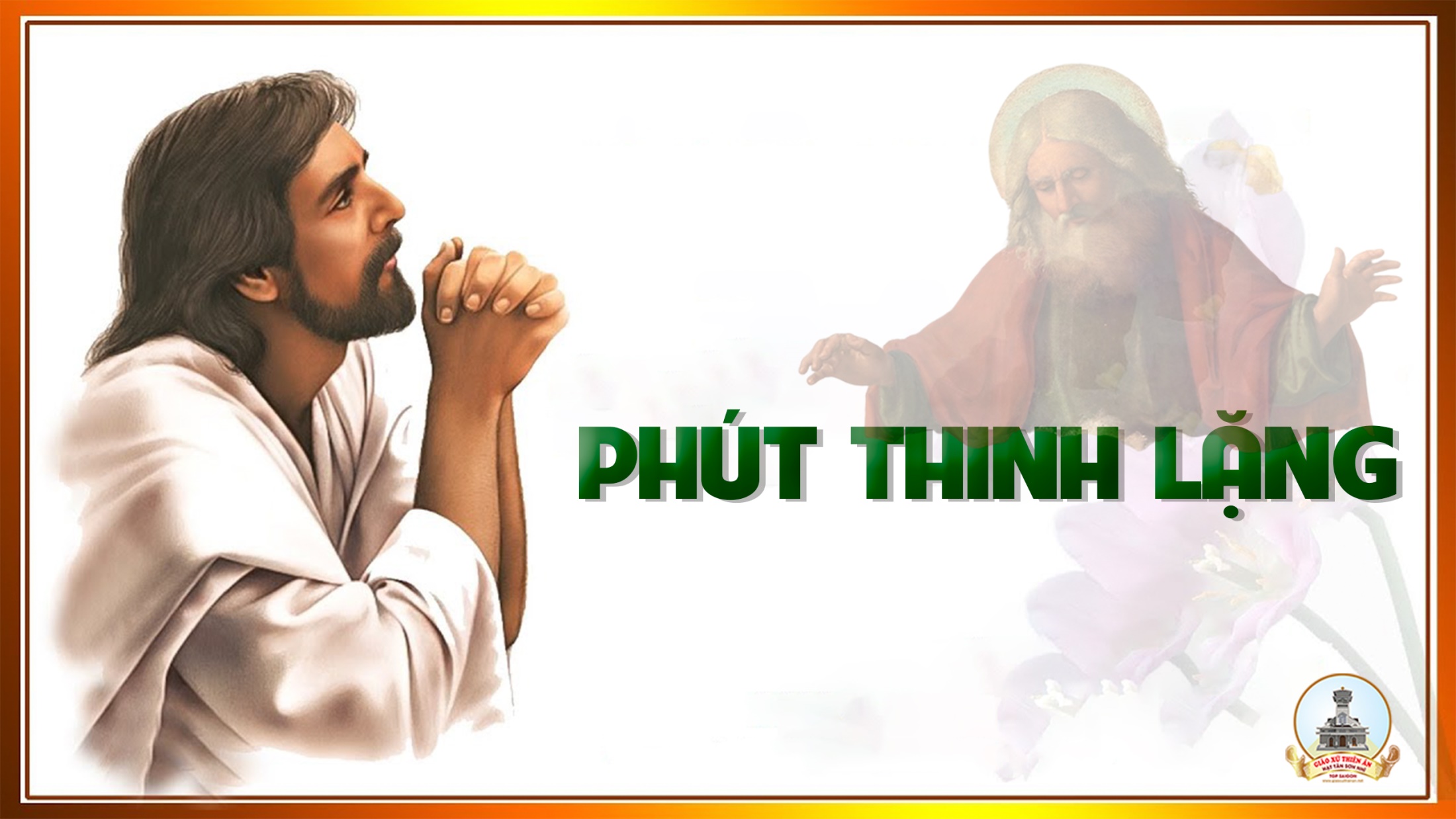 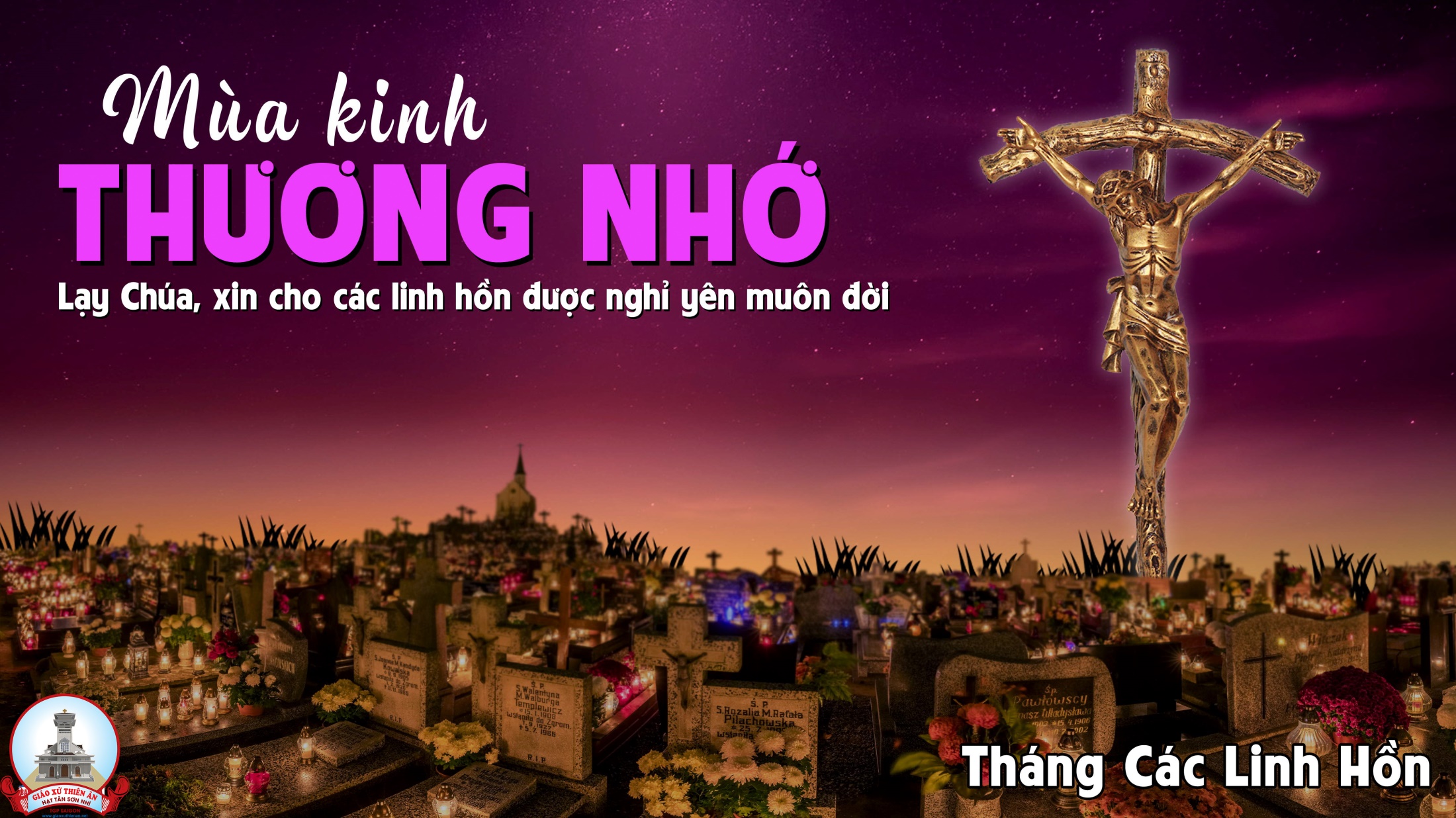 Ca Kết LễTỪ CHỐN LUYỆN HÌNHKim long
Tk1: Từ chốn luyện hình u tối. Vọng tiếng bao linh hồn khóc than. Niềm thành tin dâng Mẹ nhân ái. Nguyện Mẹ thương nghe đoàn con cái thiết tha van nài.
Đk: Từ vực sâu, tiếng khóc than còn vọng ngân với tháng năm u hoài đớn đau. Mẹ Mẹ ơi, hãy đoái thương, lòng từ bi hãy chiếu soi hết mọi linh hồn.
Tk2: Ngày tháng trôi vào quên lãng. Nào biết trông ai người nhớ thương. Lệ sầu rưng rưng mờ đôi mắt. Lửa hồng bao đêm ngày lung nấu đơn đau khôn lường.
Đk: Từ vực sâu, tiếng khóc than còn vọng ngân với tháng năm u hoài đớn đau. Mẹ Mẹ ơi, hãy đoái thương, lòng từ bi hãy chiếu soi hết mọi linh hồn.
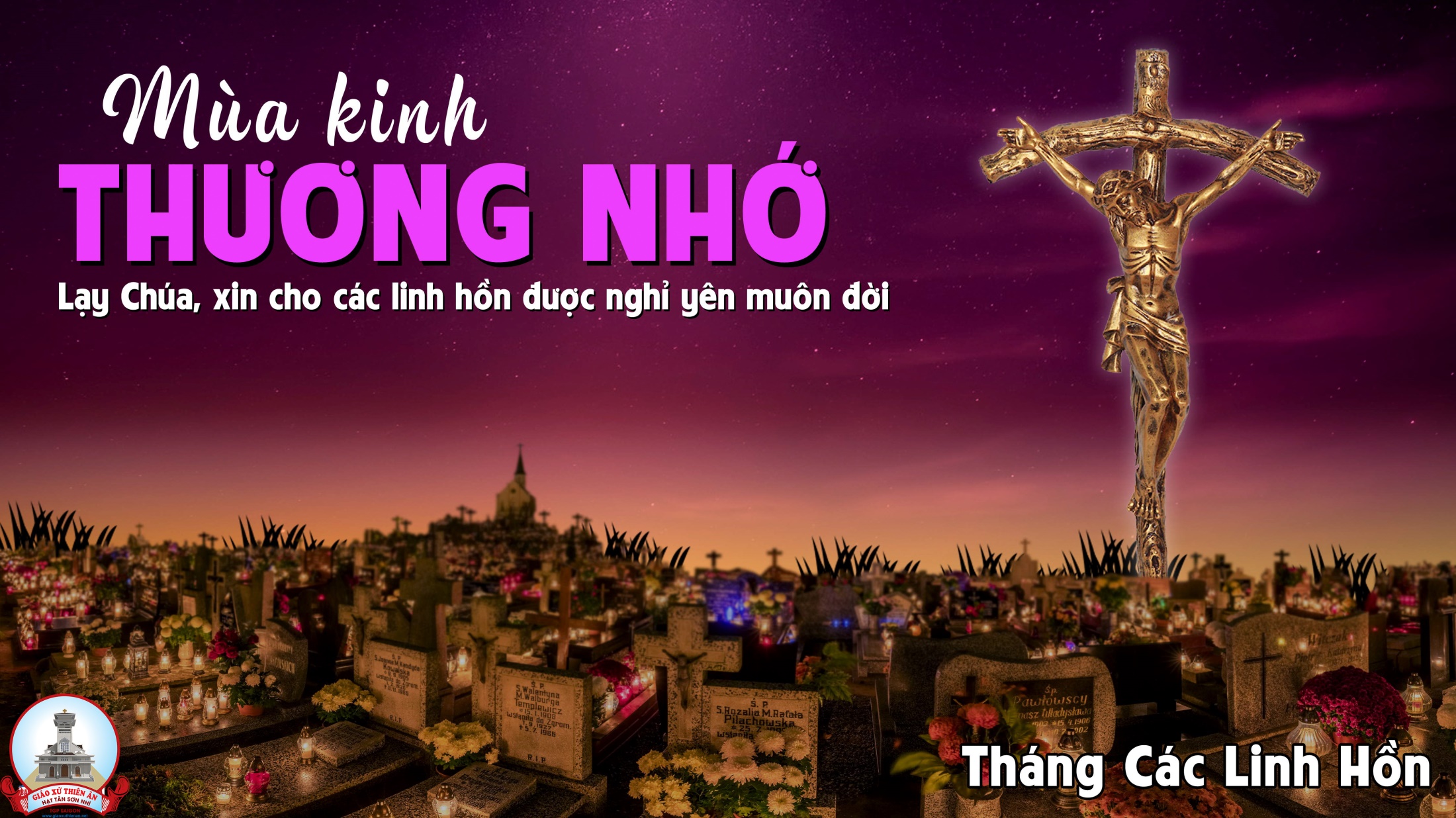